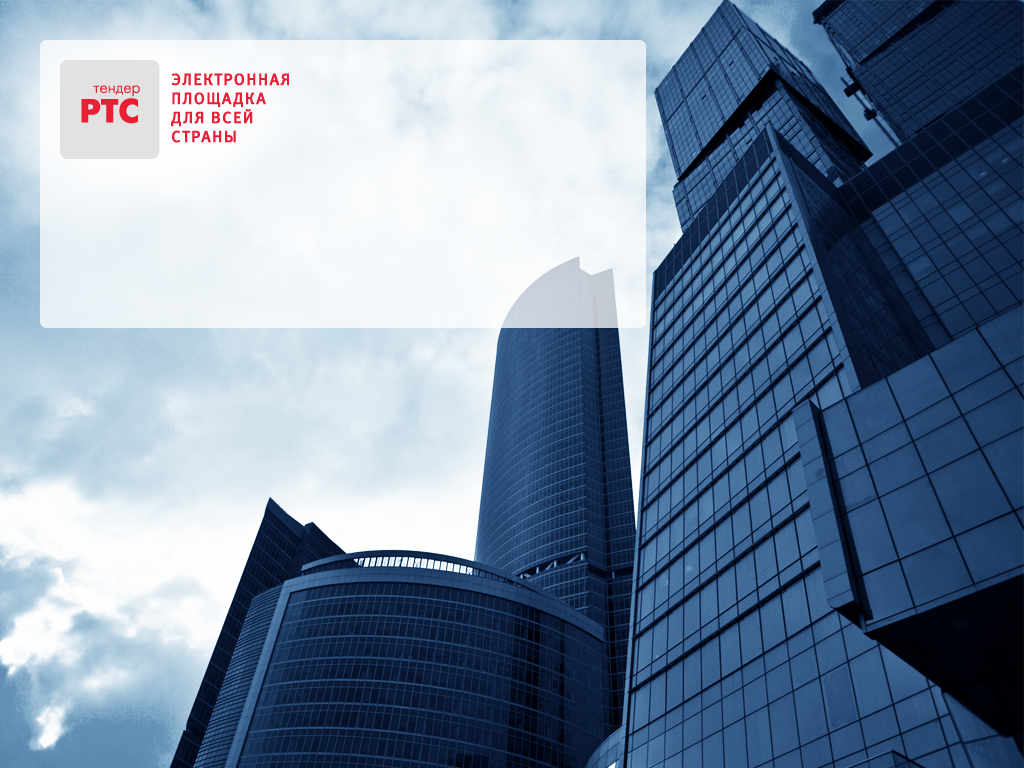 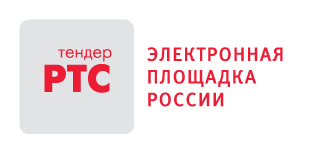 ПРИНЦИПЫ РАБОТЫСОВРЕМЕННОЙ ЭЛЕКТРОННОЙ ПЛОЩАДКИ
ИНФОРМАЦИОННАЯ СПРАВКА
РТС-тендер — один из лидеров российского рынка по проведению закупок в электронной форме.
РТС-тендер является федеральной электронной площадкой для осуществления государственных и муниципальных закупок в соответствии с решением МЭР РФ и ФАС РФ от 25 января 2010 г.
На ЭП РТС-тендер зарегистрировано более 320 000 организаций-пользователей.
Показатели размещения государственного заказа
30 000
133,3 млрд руб.
2,6 трлн руб.
Показатели РТС-тендер
12%
320 000
3,5
Проведено более
 800 000  торгов
на сумму более
Ежемесячно на площадке проводится
Экономия бюджетных средств
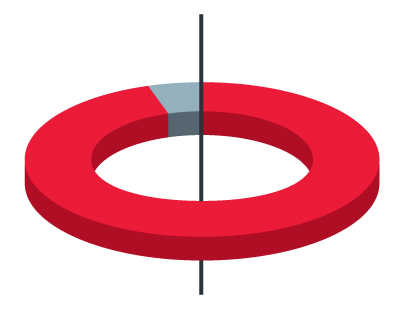 Средний процент экономии
Зарегистрировано пользователей
Свыше  90%  процедур на площадке приводят к заключению государственного и муниципального заказа
Среднее количество участников-поставщиков в одном тендере
За 2014 год на всех площадках опубликовано 3,52 трлн руб.
За 2013 год на всех площадках опубликовано 4,46 трлн руб.
ДИНАМИКА ДОЛЕЙ РЫНКА ПО СУММЕ ОПУБЛИКОВАННЫХ АУКЦИОНОВ
Вывод:
Снижение рынка по суммам ЭА — на 21,23%
Увеличение доли рынка РТС-тендер — на 4,3%
ШИРОКАЯ СЕТЬ ПРЕДСТАВИТЕЛЬСТВИ ФИЛИАЛОВ, ГОТОВЫХ ПРЕДОСТАВИТЬПРОФЕССИОНАЛЬНУЮ ПОМОЩЬ ПО ЗАКУПКАМ
5
Филиалов
Точек выдачи ЭП
300
25
Представительств
Авторизованных обучающих центров
150
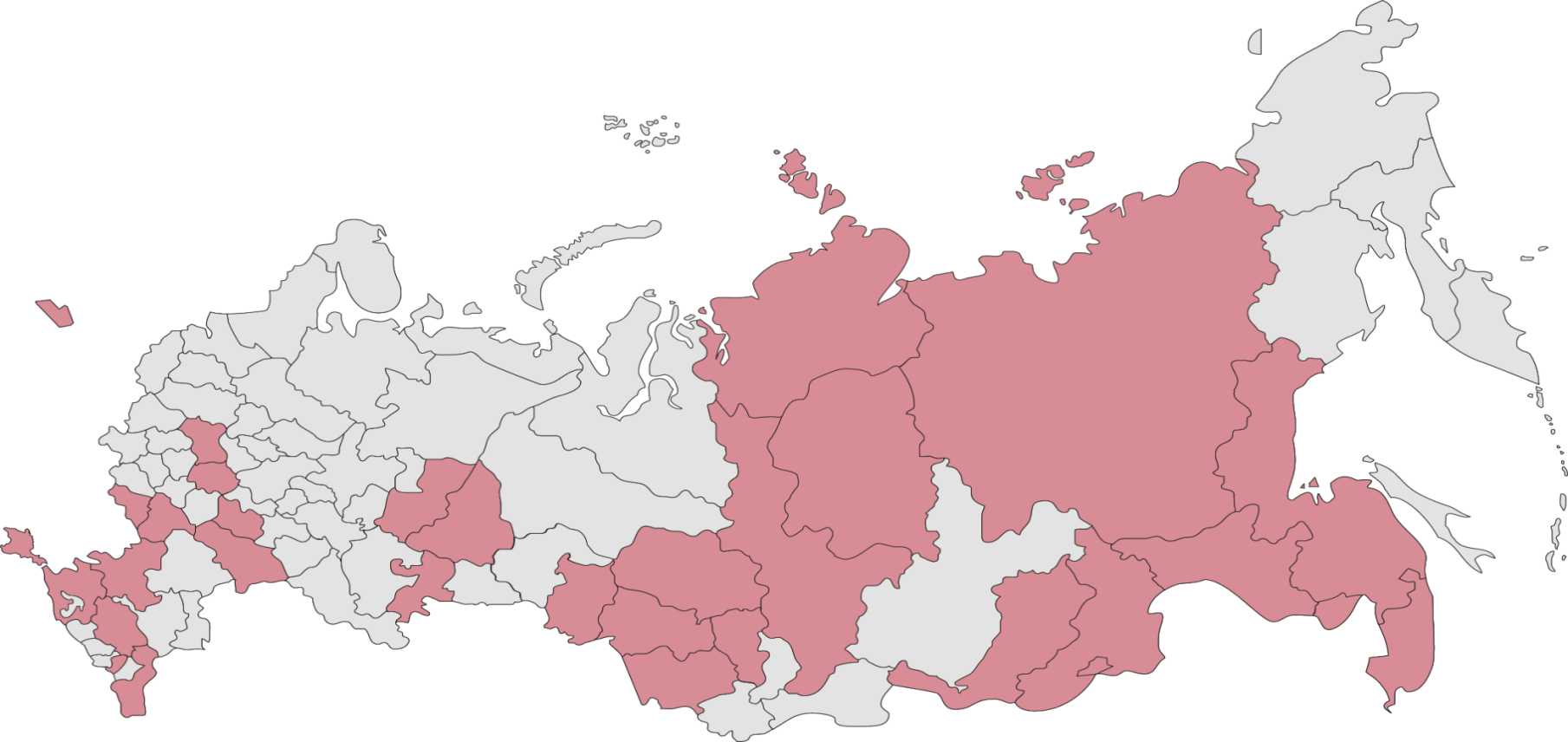 Удостоверяющих центров
Call–центров
19
24/7
ИНТЕГРАЦИЯ С СИСТЕМАМИ ПЛАНИРОВАНИЯ 
ЗАКУПОК И ИСПОЛНЕНИЯ ДОГОВОРОВ
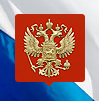 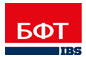 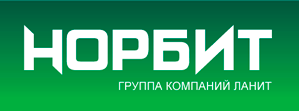 ООС
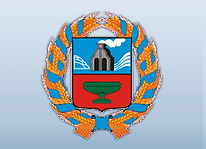 АЦК ГОСЗАКАЗ
РЕГИОНАЛЬНЫЕ ПОРТАЛЫ
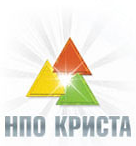 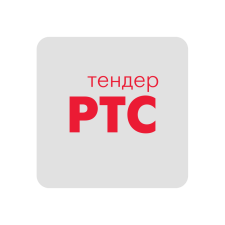 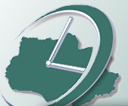 АИС ГОСЗАКАЗ
УПРАВЛЕНИЕ ЗАКУПКАМИ
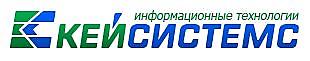 ГАРАНТИЯ ИНФОРМАЦИОННОЙ БЕЗОПАСНОСТИ
РТС-тендер имеет официальную лицензию на право осуществления деятельности по технической защите информации.

Созданная Система защиты информации непрерывно совершенствуется и обеспечивает требуемый класс защищенности информационной системы РТС-тендер и уровень защищенности персональных данных. 

Соответствие требованиям безопасности подтверждено аттестатами соответствия, выданными организацией – лицензиатом ФСТЭК и ФСБ  России.
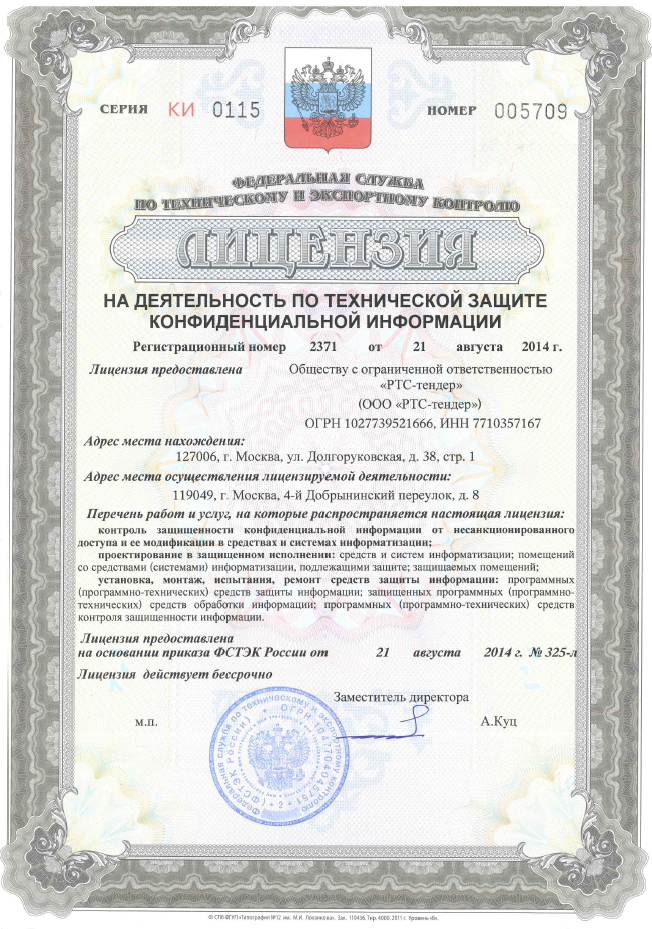 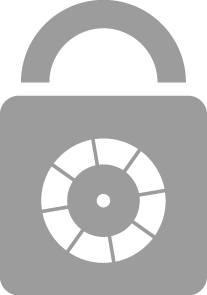 ОБНОВЛЕНИЕ ПЛОЩАДКИ
С 1 декабря полностью поменялась открытая часть площадки РТС-тендер
Удобная, интуитивно понятная навигация
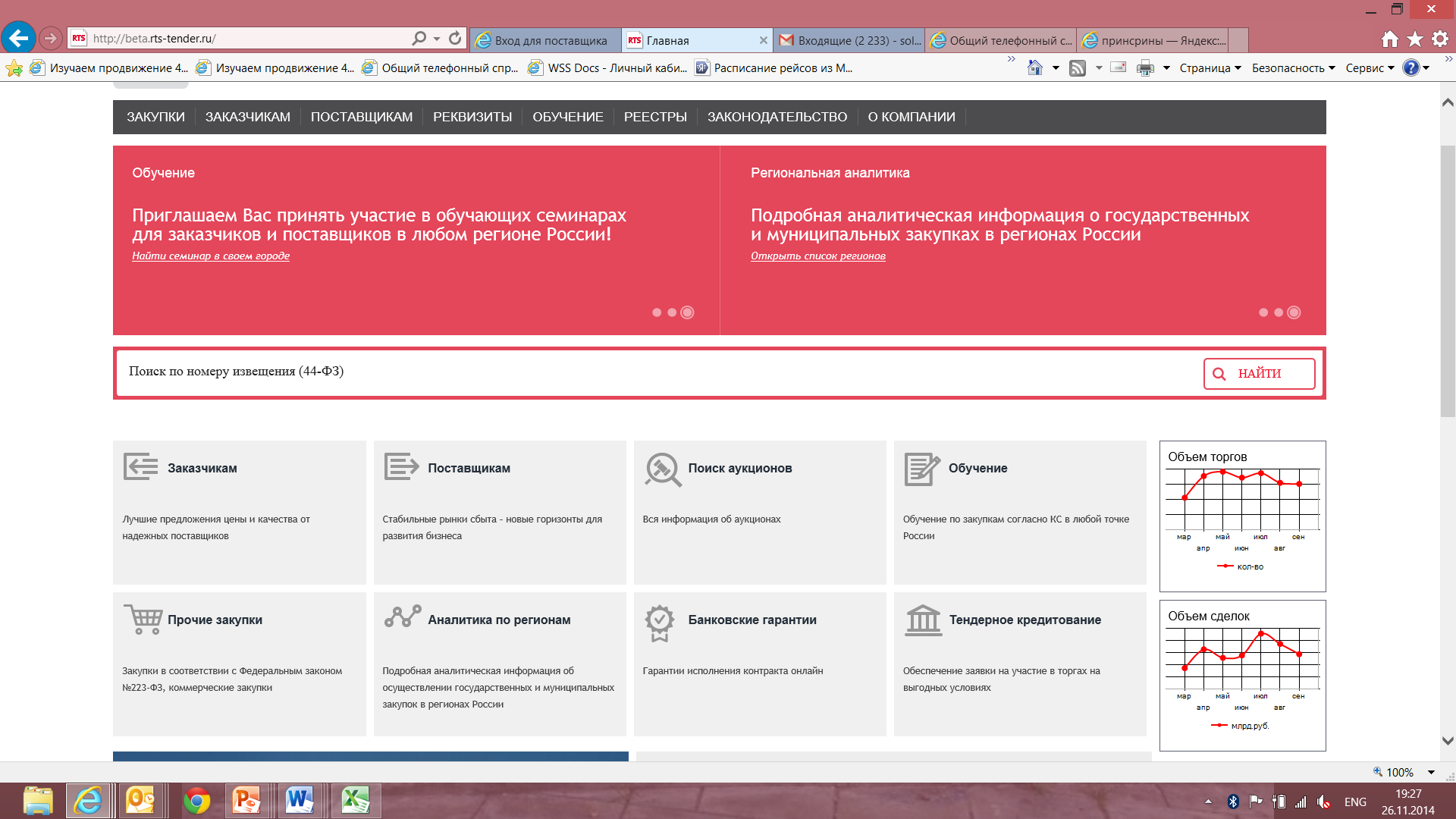 Современный, стильный дизайн
Быстрый контекстный поиск
ОБНОВЛЕНИЕ ПЛОЩАДКИ
Новый модуль аккредитации РТС-тендер
Быстрый и удобный процесс аккредитации
Экономия времени за счет полностью электронного документооборота
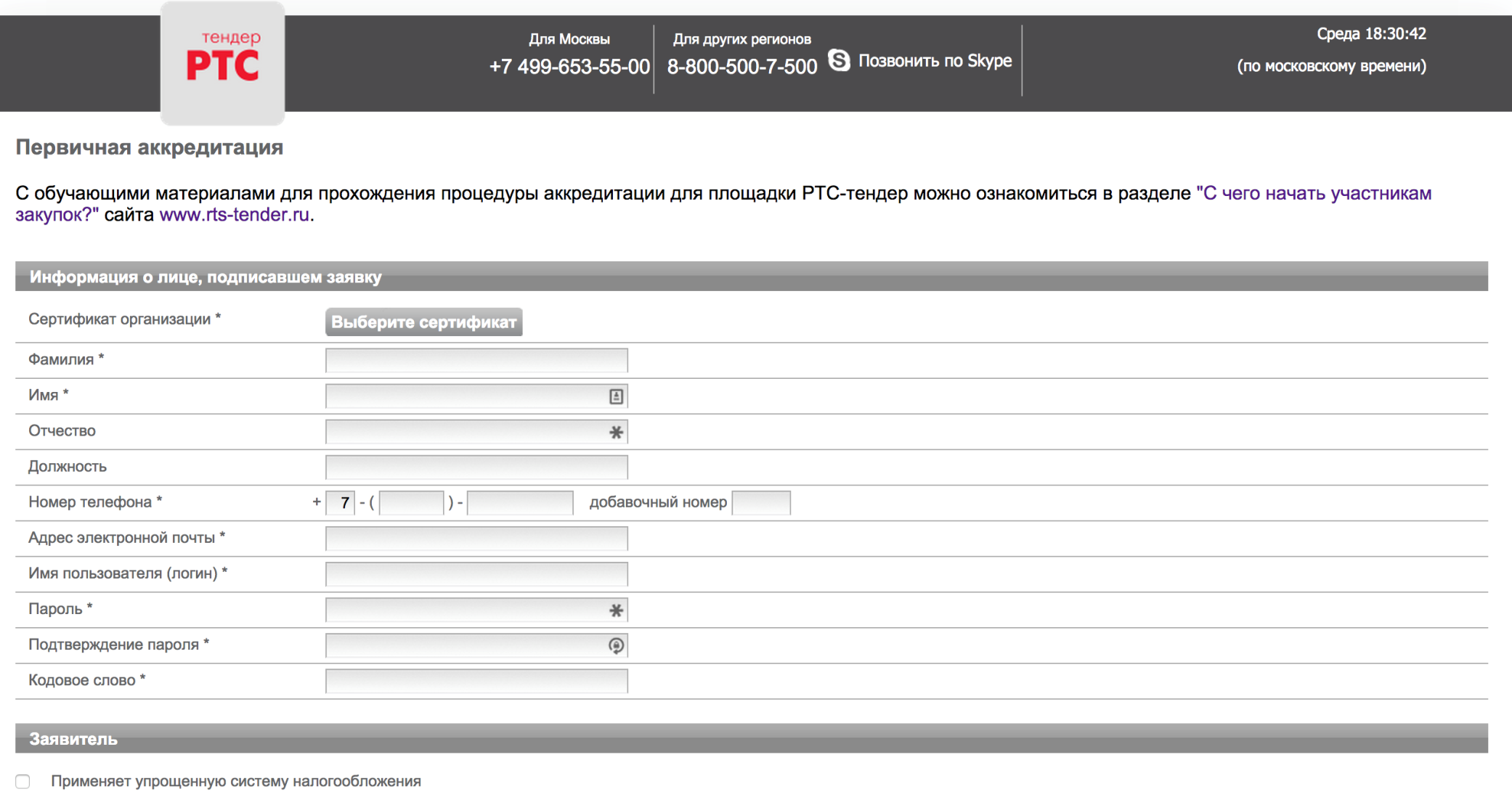 ОБНОВЛЕНИЕ ПЛОЩАДКИ
Новый раздел «Актуальное законодательство»
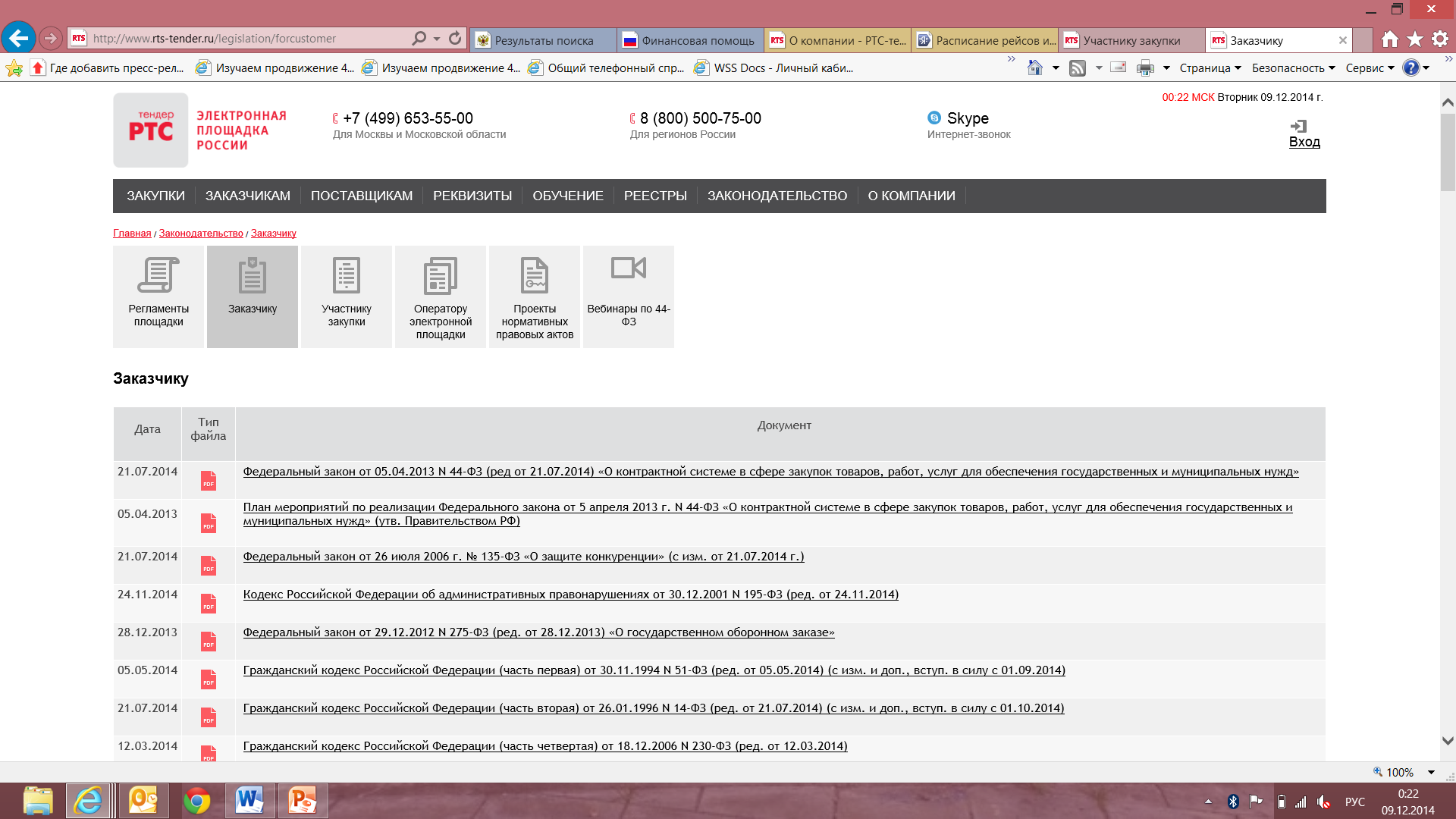 Все действующие нормативные правовые акты для заказчика, поставщика и оператора электронных торгов
Ежедневное обновление информации
Проекты нормативных правовых актов
ПРЕИМУЩЕСТВА ДЛЯ ЗАКАЗЧИКА:
ФУНКЦИОНАЛ ПЛОЩАДКИ РТС-тендер
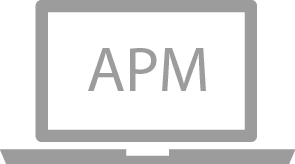 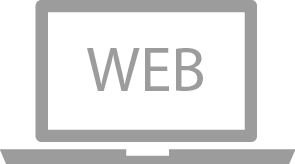 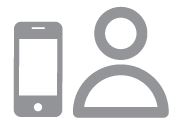 Персональный менеджер для заказчиков
Соответствие функционала площадки требованиям КС
Работа в личном кабинете через WEB  и АРМ
Предоставление статистической информации
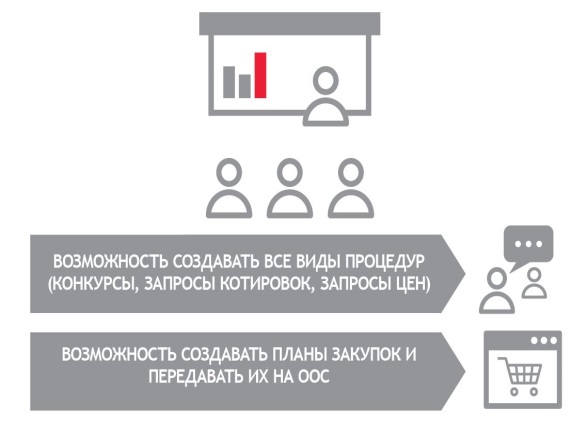 Возможности 
РТС-тендер
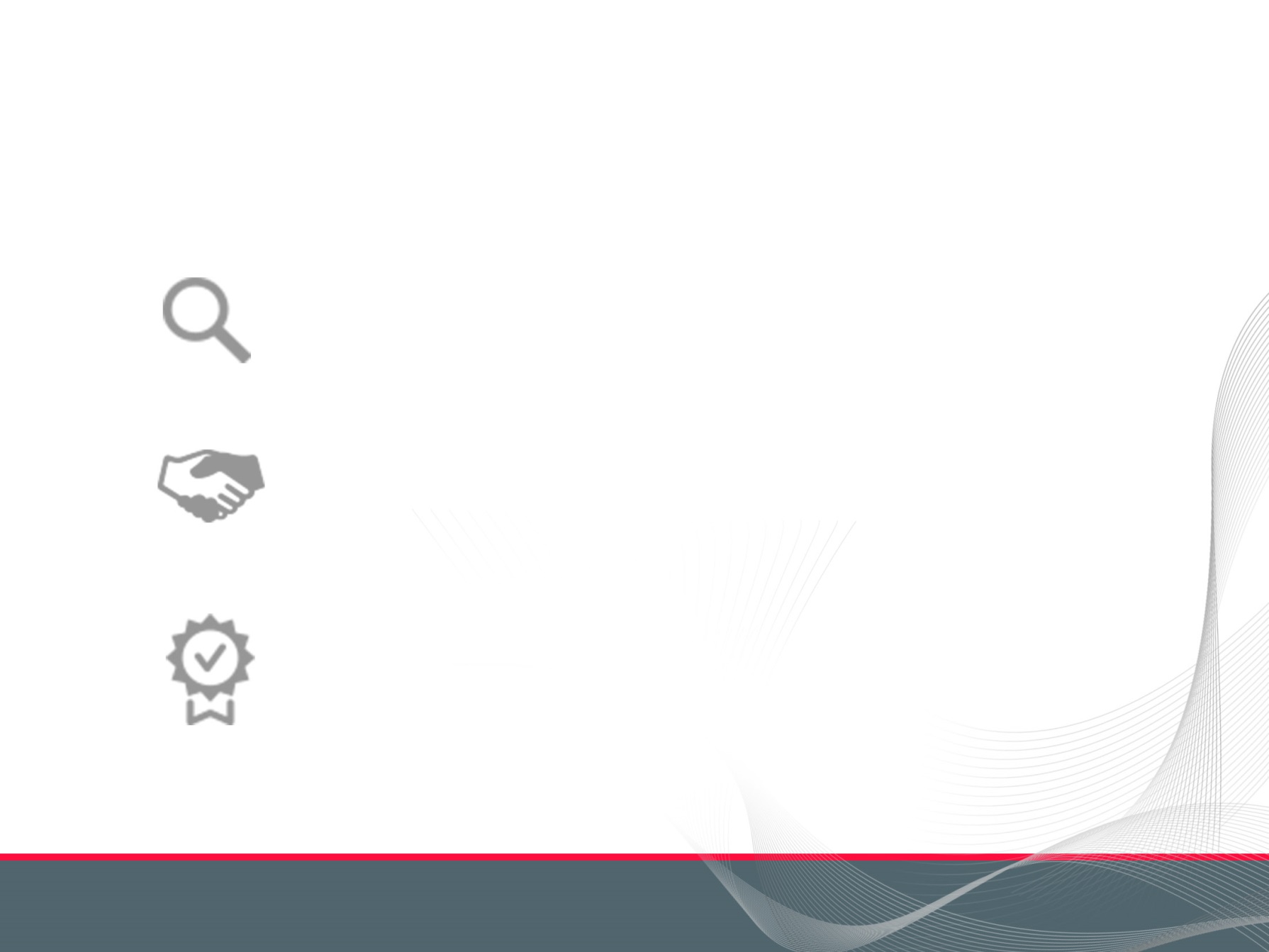 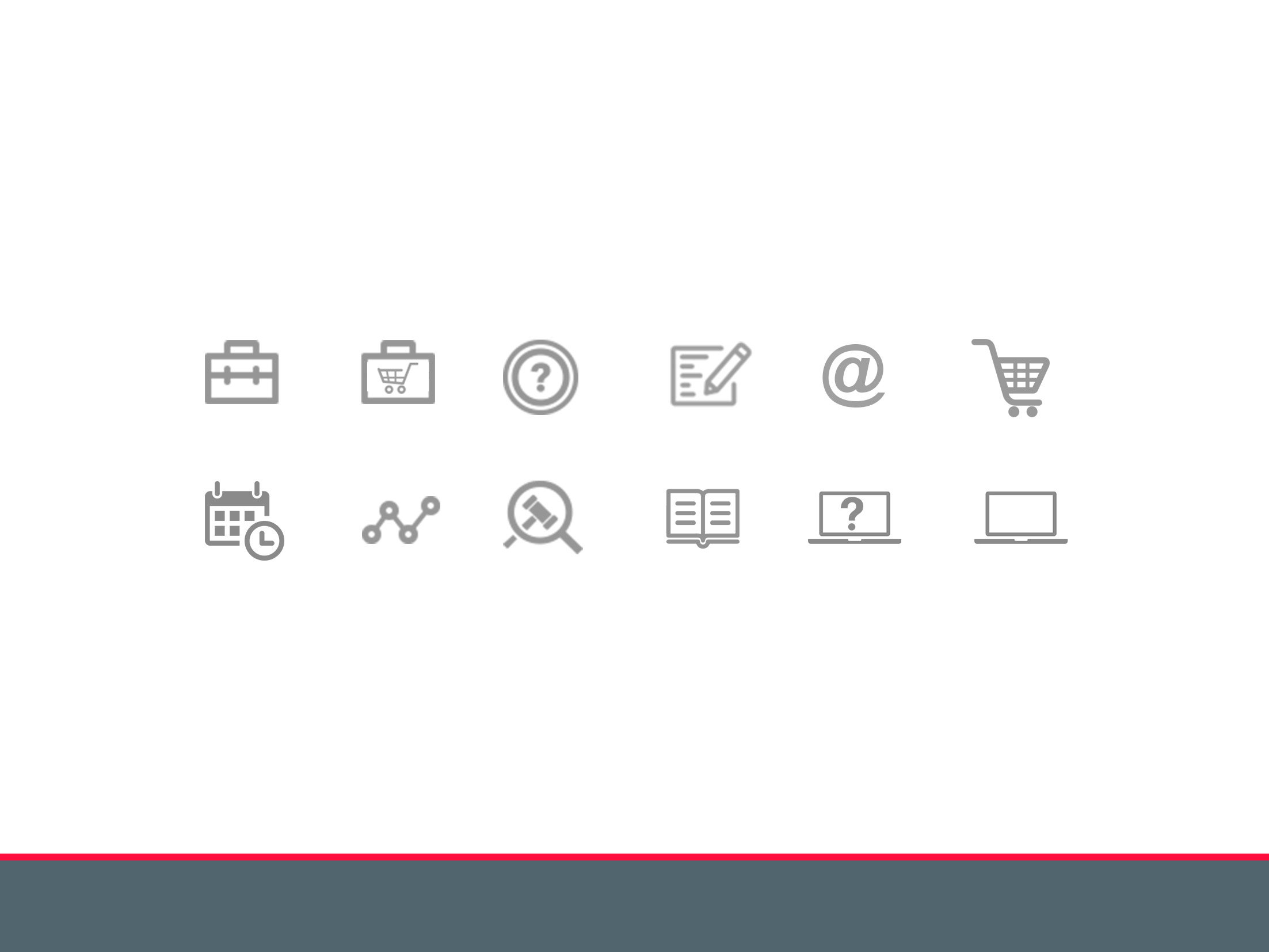 Автоматическая проверка недобросовестных поставщиков
Персональный календарь
Уведомление о сроках выполнения регламентных действий
Автоматизация работы с протоколами
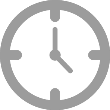 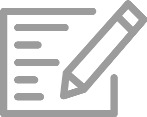 ПРЕИМУЩЕСТВА ДЛЯ ЗАКАЗЧИКА:
РАБОТА В  ЛИЧНОМ КАБИНЕТЕ ЧЕРЕЗ WEB  И АРМ
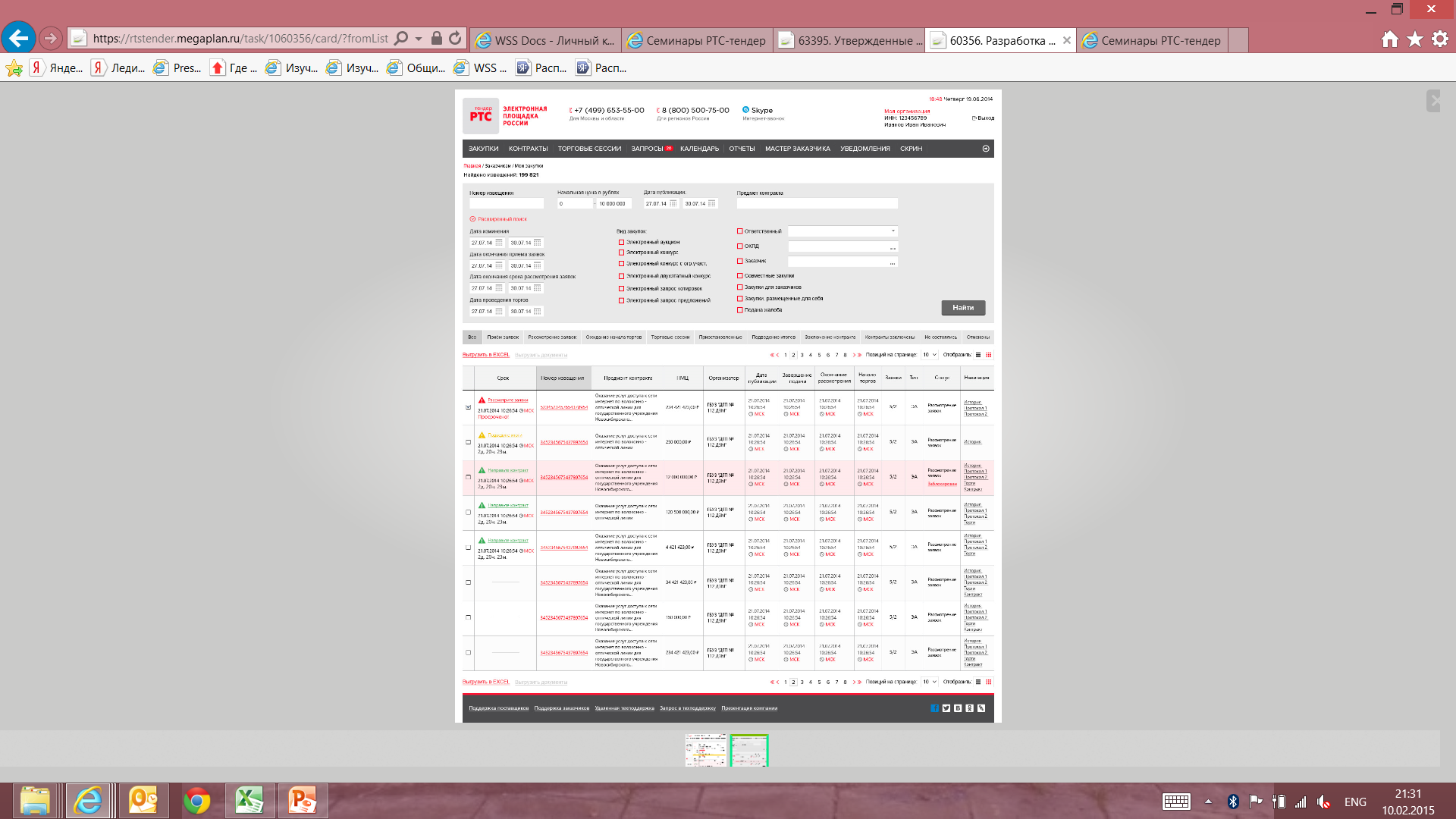 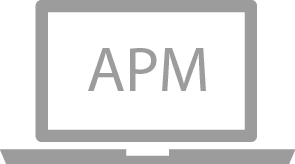 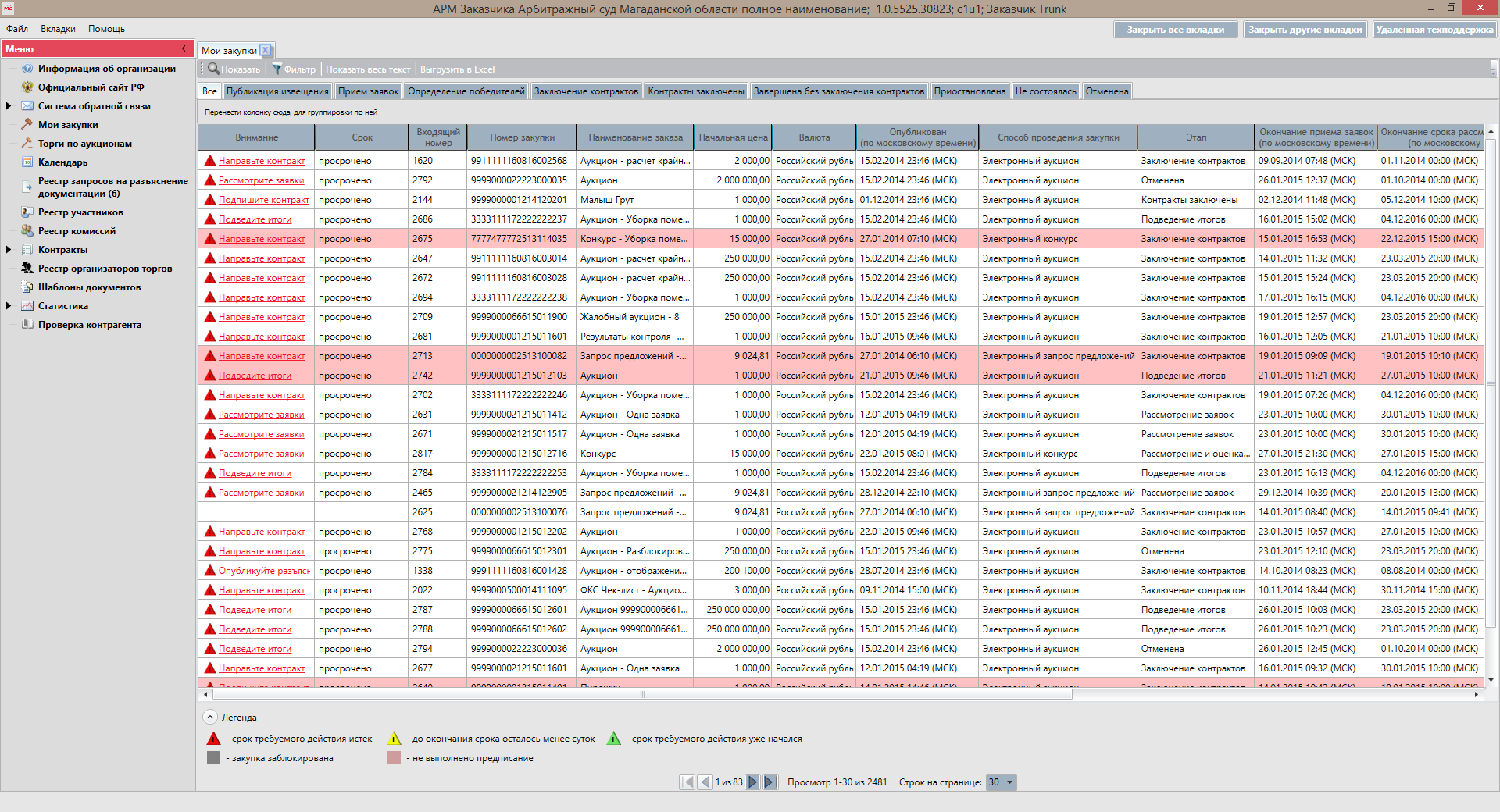 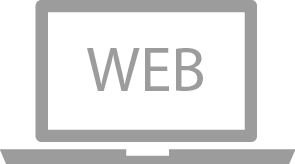 ПРЕИМУЩЕСТВА ДЛЯ ЗАКАЗЧИКА: 
УВЕДОМЛЕНИЕ О СРОКАХ ВЫПОЛНЕНИЯ РЕГЛАМЕНТНЫХ ДЕЙСТВИЙ
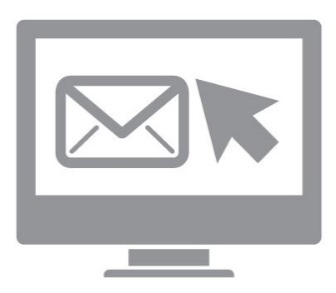 Уведомление на адрес электронной почты
Уведомление в личном кабинете
Функция «не забыть»
Цветные индикаторы наступления событий
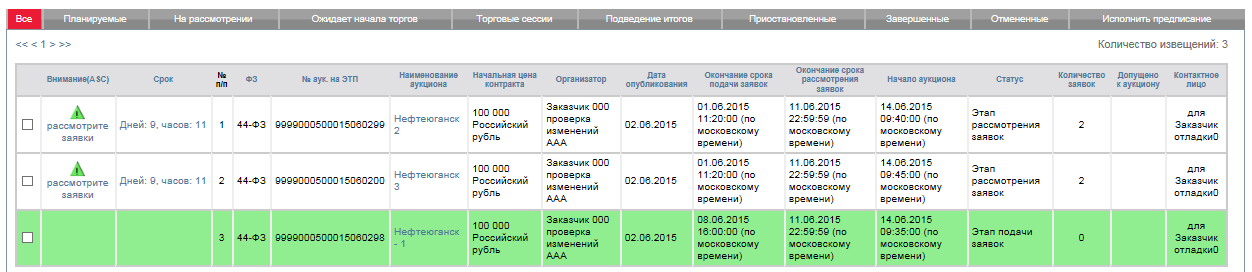 ПРЕИМУЩЕСТВА ДЛЯ ЗАКАЗЧИКА: 
СТАТИСТИЧЕСКАЯ АНАЛИТИКА
Возможность просмотра статистики по завершенным аукционам:
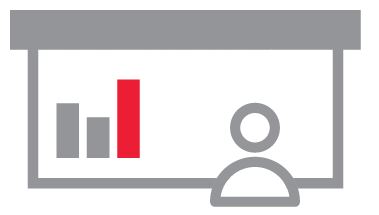 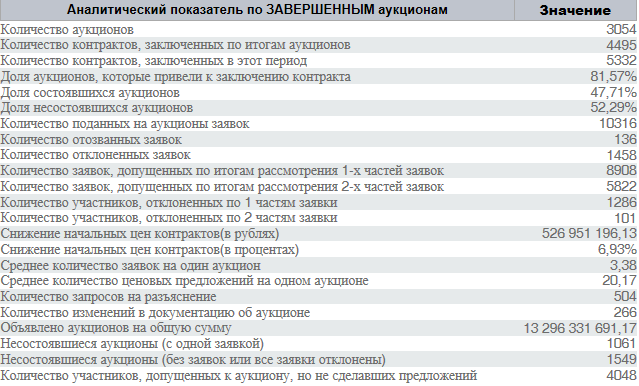 Возможность формирования отчета по аукционам, проведенным на всех площадках:
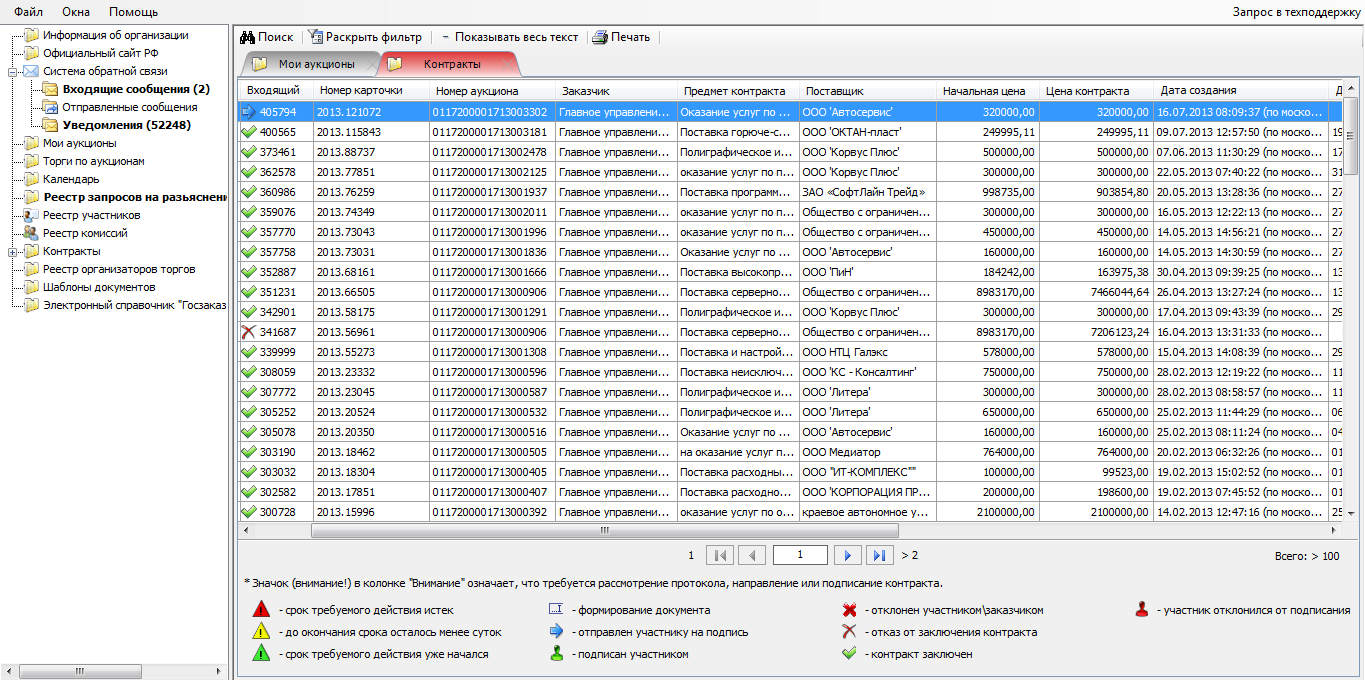 Создание отчетов в соответствии с требованием заказчика
Создание отчетов по размещенным на площадке процедурам
ПРЕИМУЩЕСТВА ДЛЯ ЗАКАЗЧИКОВ: 
ЗАЩИТА ОТ НЕДОБРОСОВЕСТНЫХ ПОСТАВЩИКОВ
Автоматическая проверка по государственному реестру недобросовестных поставщиков
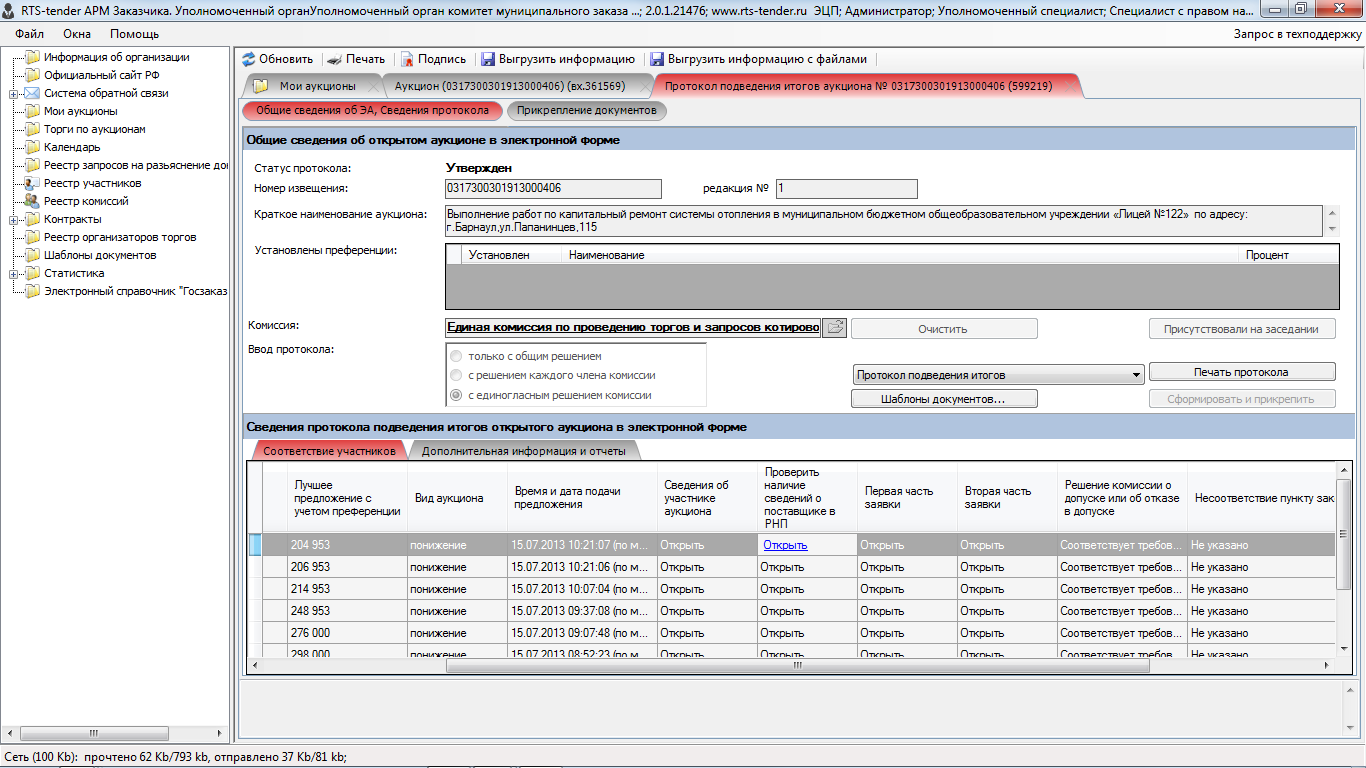 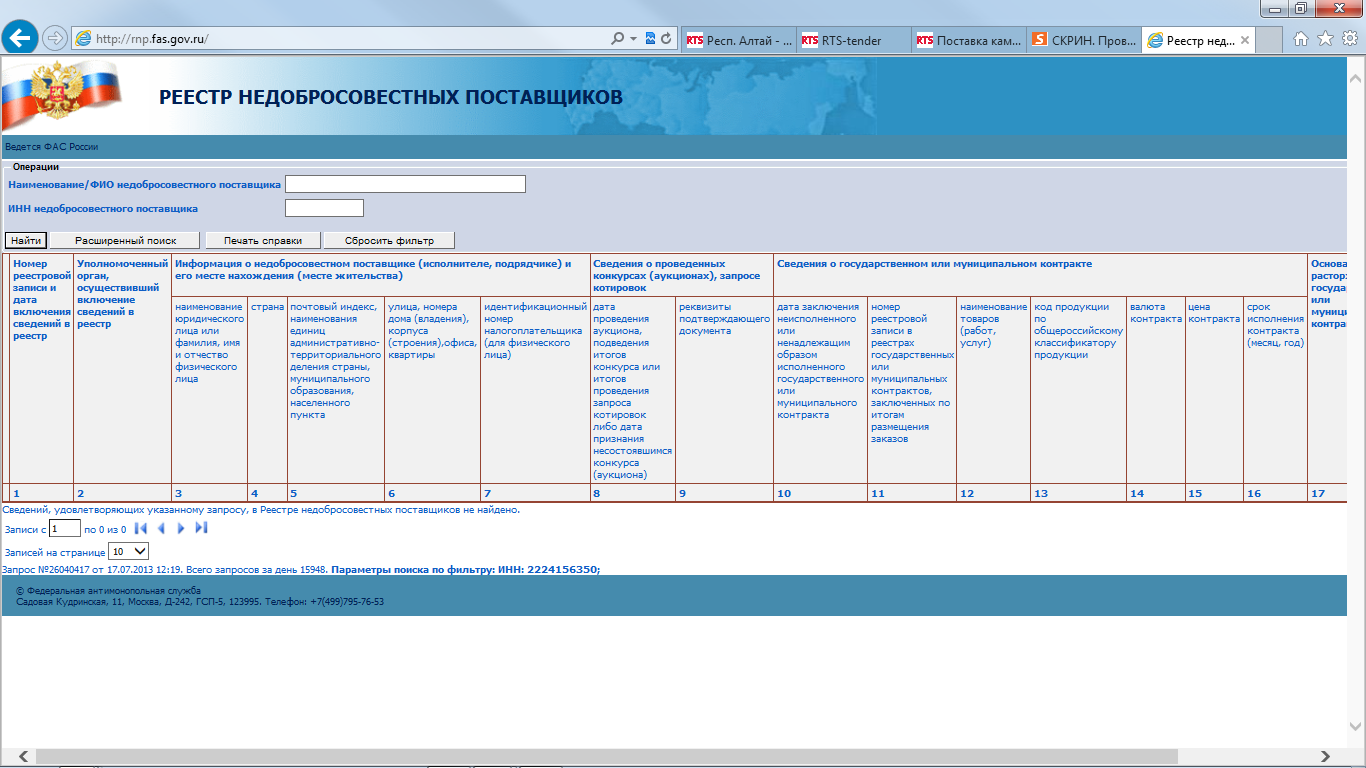 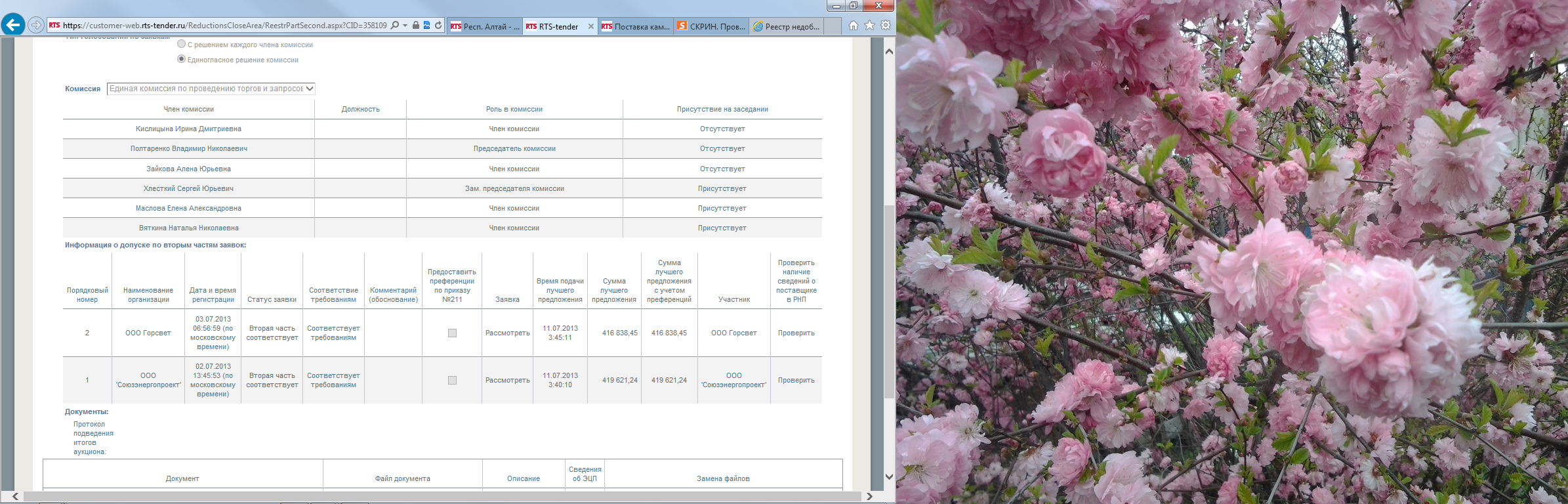 ПРЕИМУЩЕСТВА ДЛЯ ЗАКАЗЧИКА: 
ЗАЩИТА ОТ НЕДОБРОСОВЕСТНЫХ ПОСТАВЩИКОВ
Сведения о государственной регистрации
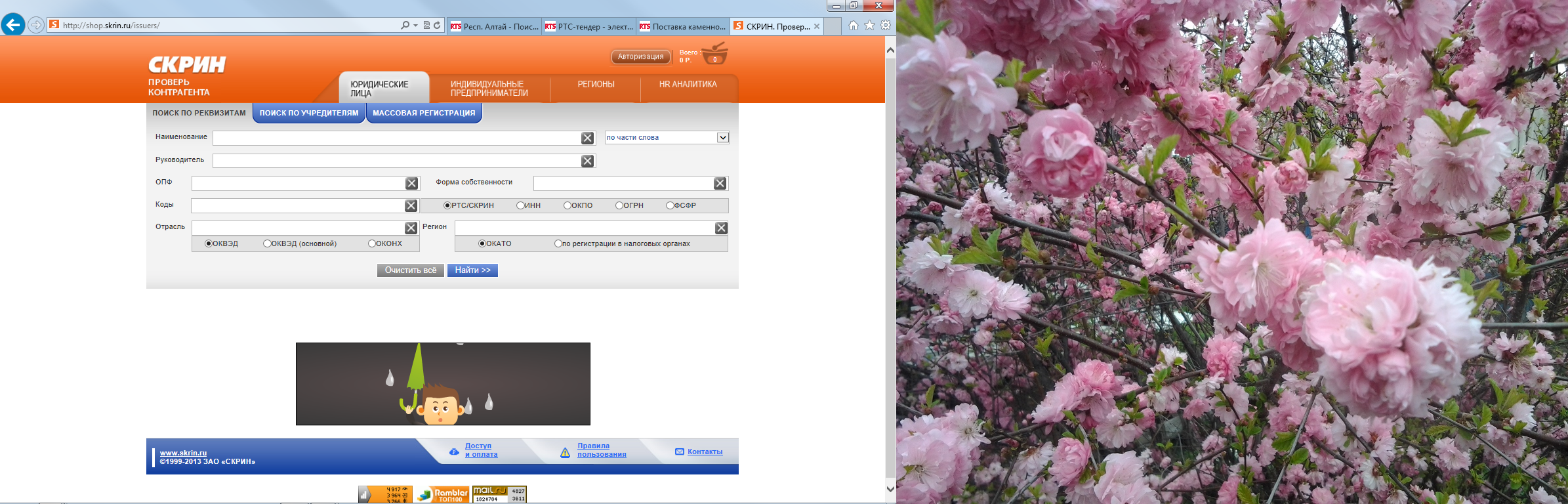 Сведения о размере уставного капитала
Сведения об учредителях/участниках
Годовая бухгалтерская отчетность по РСБУ
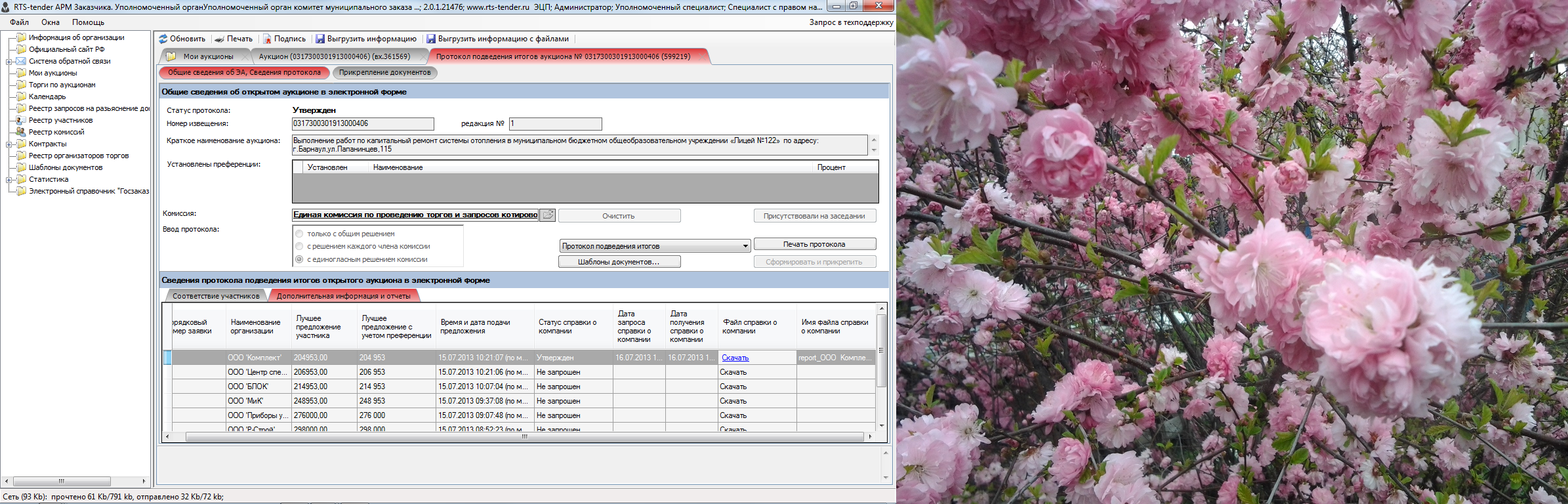 ПРЕИМУЩЕСТВА ДЛЯ Участников закупок:
ФУНКЦИОНАЛ ПЛОЩАДКИ РТС-тендер
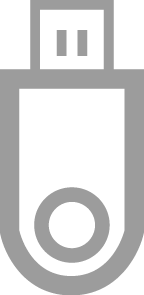 Удобное и быстрое
получение ЭП
Соответствие функционала площадки требованиям КС
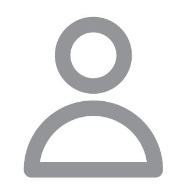 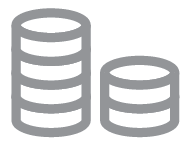 Тендерные кредиты
Удобный модуль аккредитации
Возможности 
РТС-тендер
Закупки малого объема
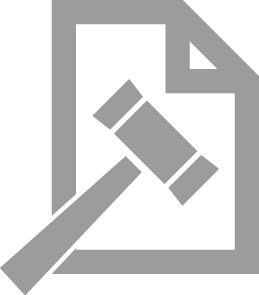 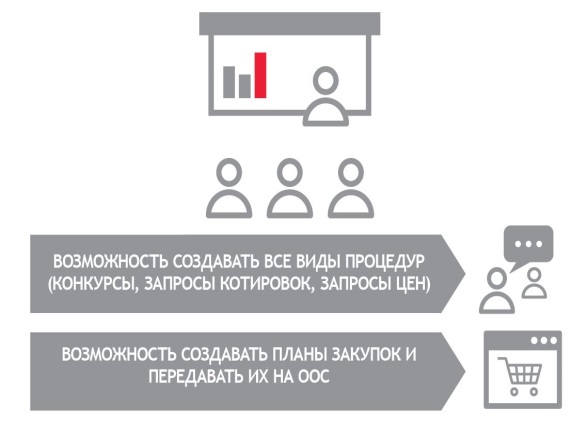 Обучение работе в сфере госзакупок
Поддержка малого и среднего бизнеса
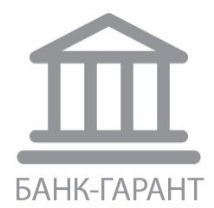 Онлайн-сервис 
выдачи банковских гарантий
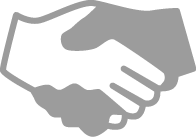 Мобильное приложение RTS.MobilE
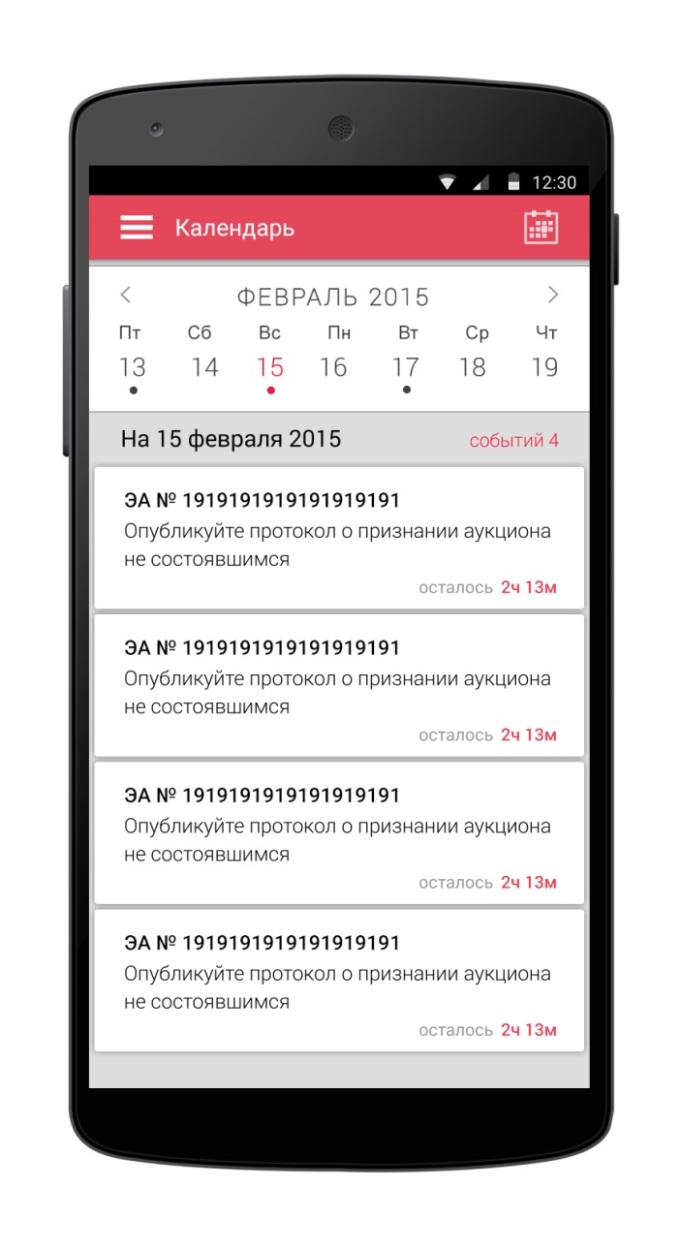 Специальное приложение РТС-тендер 
для мобильных устройств
Поддерживает Android, iOS и Windows mobile
Современный информационно-аналитический сервис
Автоматические напоминания о ходе закупок
Возможность контроля своих закупок в любое время и в любом месте
Удобный календарь с напоминаниями
Простота установки и работы
НАШИ КОНТАКТЫ
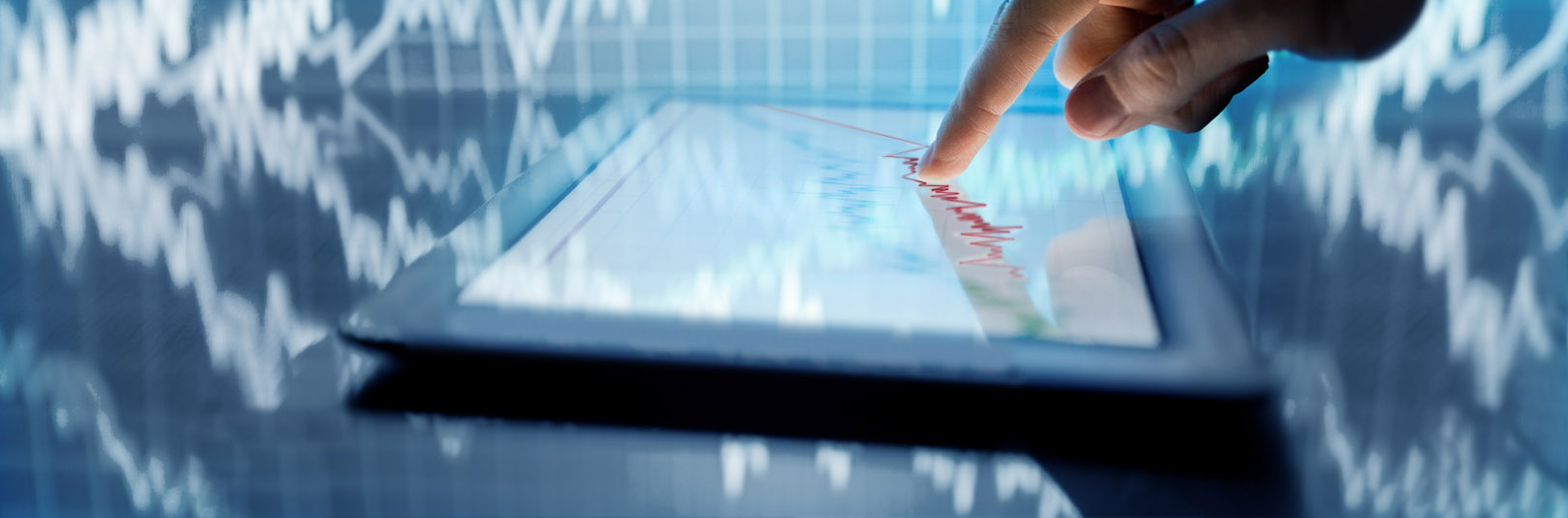 Хазанов Павел Олегович
Заместитель директора 
Департамента регионального развития
Тел. (495) 705-90-31 (28-623) 
Сот. (967) 108-16-54
               mail: p.hazanov@rts-tender.ru

www.rts-tender.ru